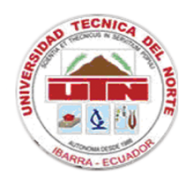 UNIVERSIDAD TÉCNICA DEL NORTE
FACULTAD DE CIENCIAS ADMINISTRATIVAS Y ECONÓMICAS
CARRERA DE INGENIERÍA COMERCIAL
PLAN DE TRABAJO DE GRADO
TEMA: “ MODELO DE GESTIÓN ADMINISTRATIVO FINANCIERO PARA LA EMPRESA PREVENCO CÍA. LTDA. UBICADA EN LA CIUDAD DE IBARRA PROVINCIA DE IMBABURA
PREVIO A LA OBTENCIÓN DEL TÍTULO DE INGENIERA EN CONTABILIDAD Y AUDITORÍA 
                                   AUTORA: MÉNDEZ, María José 
                   DIRECTOR: Ing. MERIZALDE, Carlos

Ibarra, Julio  2017
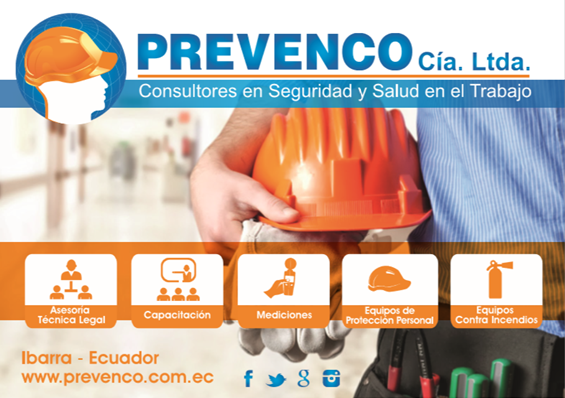 ANTECEDENTES
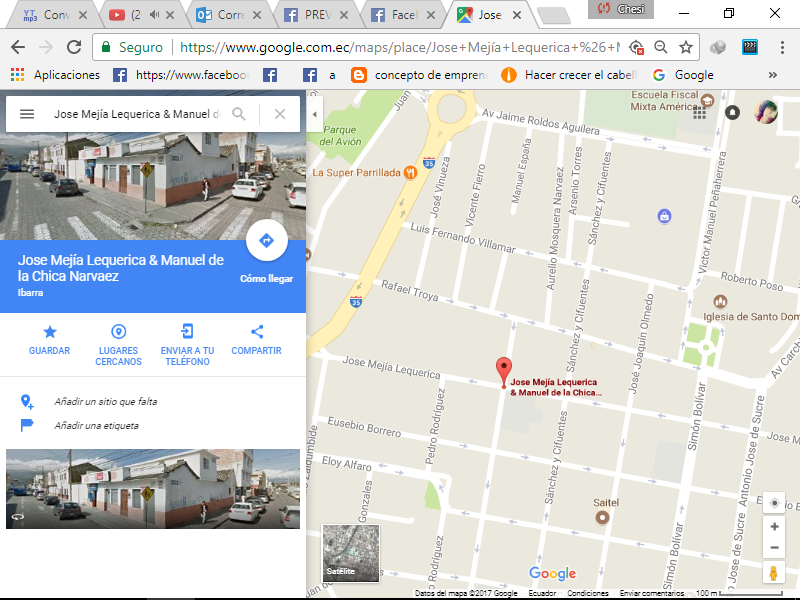 Ubicado en la provincia de Imbabura, ciudad de Ibarra, en la calle Mejía 8-21 y Chica Narváez de la parroquia el Sagrario.

Regida por la Ley de Compañías, Ministerio de Trabajo, el Seguro General de Riegos de trabajo, el SRI y el cuerpo de Bomberos de la Ciudad de Ibarra.
ACTIVIDADES DE PREVENCO CÍA LTDA.
Asesoría y gestión empresarial en Salud y Seguridad en el trabajo
Venta y recarga de extintores, venta de equipos de protección personal y equipos contra incendios
Servicios de Asesoría Legal
Capacitaciones y mediciones
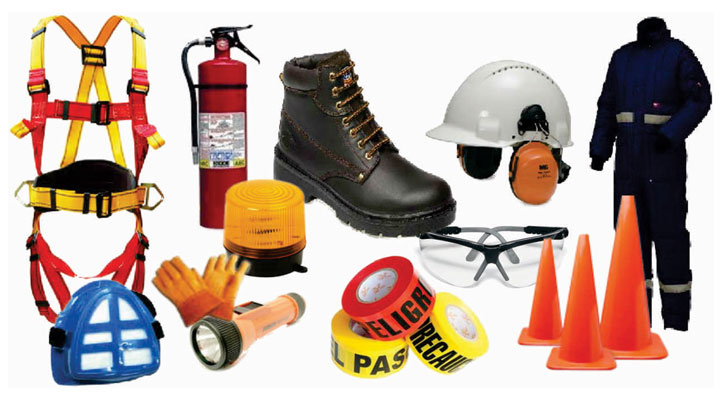 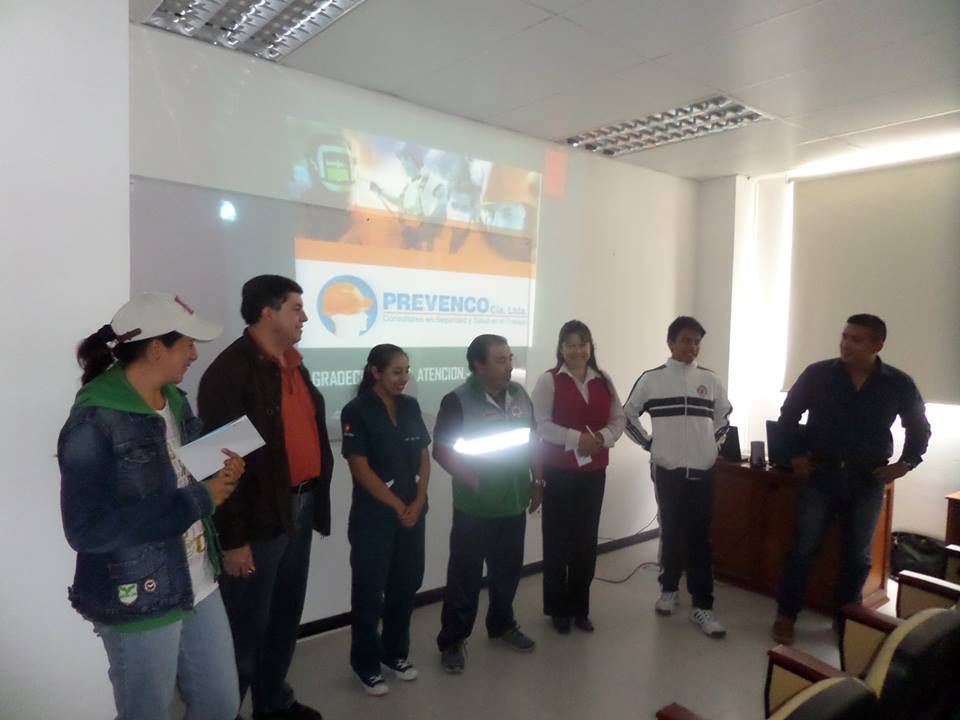 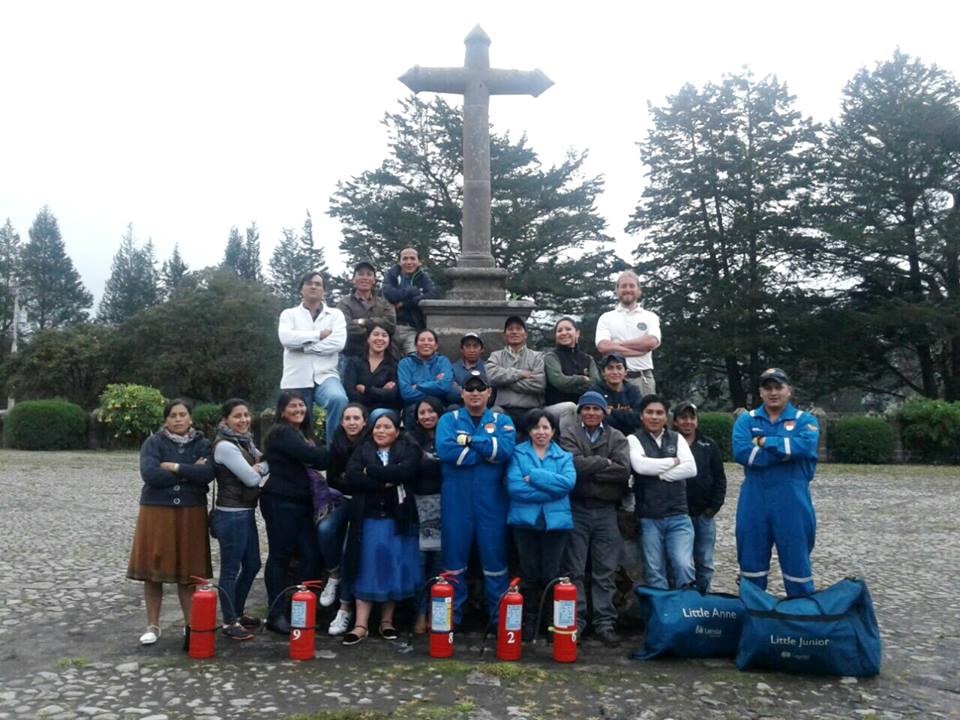 Modelo de Gestión Administrativo financiero
Matriz de Relación Diagnóstica 
Aplicación de instrumentos de recolección de datos.
FODA
Capitulo I : Diagnóstico Situacional
Modelo de Gestión.
Empresas 
Compañía 
Seguridad y Salud Ocupacional
Gestión administrativa
Manuales
Contabilidad
Capitulo II: Marco Teórico
Filosofía empresarial
Organigrama estructural
Manual de funciones, de procedimientos, reglamento interno, Código de Ética. 
Manual financiero: Plan de cuentas, Cuentas, Estados financieros, Índices.
Capítulo III: Propuesta de fortalecimiento
Empresarial
Económico 
Social
Educativo
Capitulo IV: Impactos
Matriz de Relaciones Diagnósticas
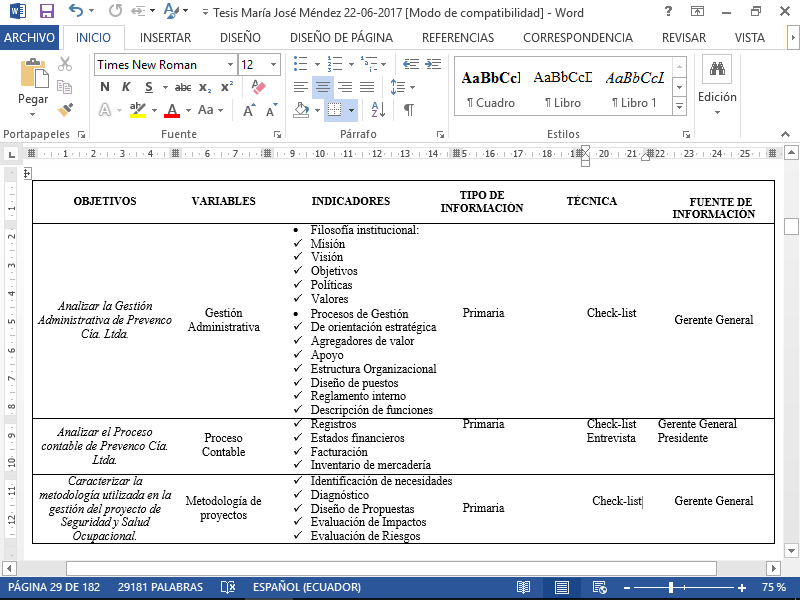 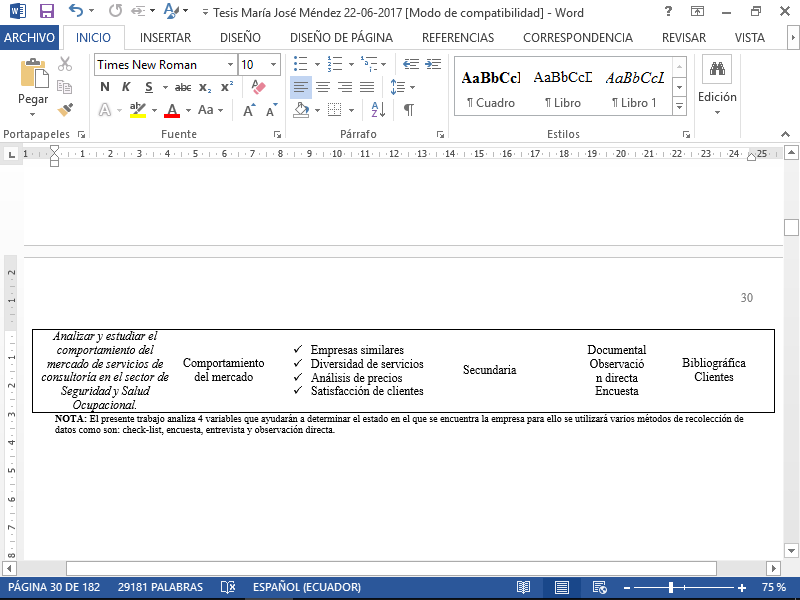 PROPUESTA DE FORTALECIMIENTO
Estructura Organizativa
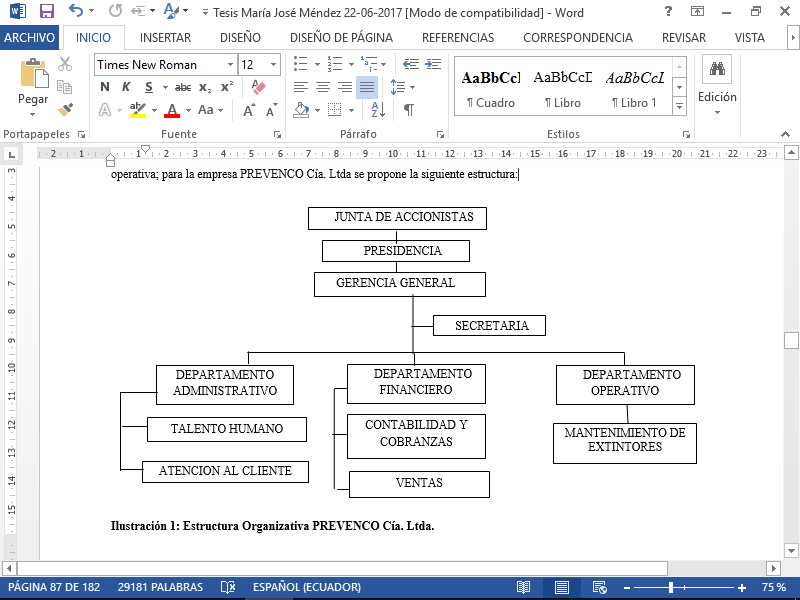 PROPUESTA ADMINISTRATIVA
Manual de funciones (8 personas).
Contratación del personal
Planificación de ventas
Adquisición de mercadería 
Registro de ingresos y egresos
Pago de obligaciones tributarias
Mantenimiento y recarga de extintores 
Servicios de capacitación 
Ventas
Manual de principales procedimientos:
Código de ética
Reglamento interno de trabajo propuesto
PROPUESTA CONTABLE
Políticas contables
Plan de cuentas	
Descripción operativa del plan de cuentas
Catálogo único de cuentas
Estado de Situación financiera	
Estado de Resultados integral consolidado	
Estado de Flujo de Efectivo	
Estado de Evolución del patrimonio	
Notas a los estados financieros
Estados financieros propuestos
Análisis de liquidez	
	Relaciones de apalancamiento	
	Relaciones de actividad	
	Razón rotación del inventario	
	Rotación del activo total
Índices financieros
IMPACTOS
CONCLUSIONES
Desarrollando el diagnóstico situacional de la empresa, se determinó que no existen instrumentos técnicos que contribuyan al fortalecimiento de la gestión empresarial.

La compañía Prevenco no tiene plasmado de manera textual los lineamientos que sustenten las actividades y funciones diarias de los empleados, además de los procedimientos a seguir.

Al ser una compañía nueva en el mercado, sus operaciones económicas son empíricas y desorganizadas ya que no cuenta con una guía y procedimientos contables definidos.
RECOMENDACIONES
Es de suma importancia la implantación de un manual administrativo y financiero, ya que éste se convertirá en un apoyo en las operaciones diarias que desempeñan, evitando la desorganización, el riesgo en el trabajo.

La compañía puede acoger la propuesta contable plasmada en este modelo, ya que ésta se encuentra de acuerdo a las normas y reglamentos vigentes.

El implementar la gestión administrativa propuesta, ayuda al personal de la empresa a enfocarse a los objetivos y metas a las que se quieren llegar.
ANEXOS
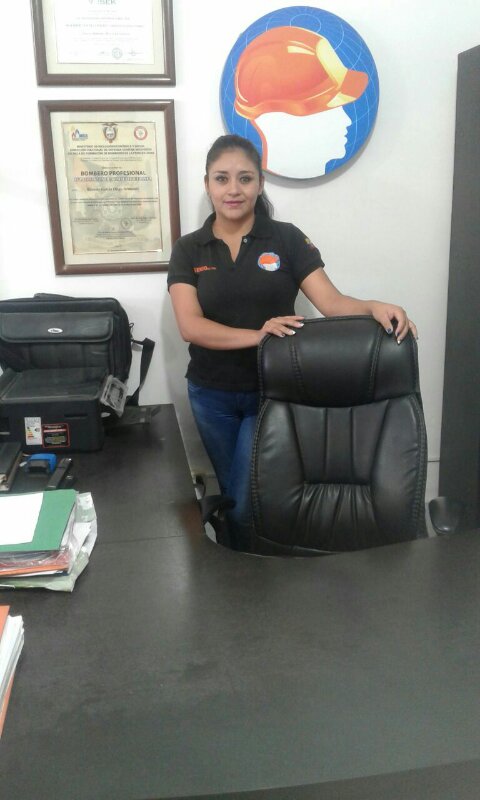 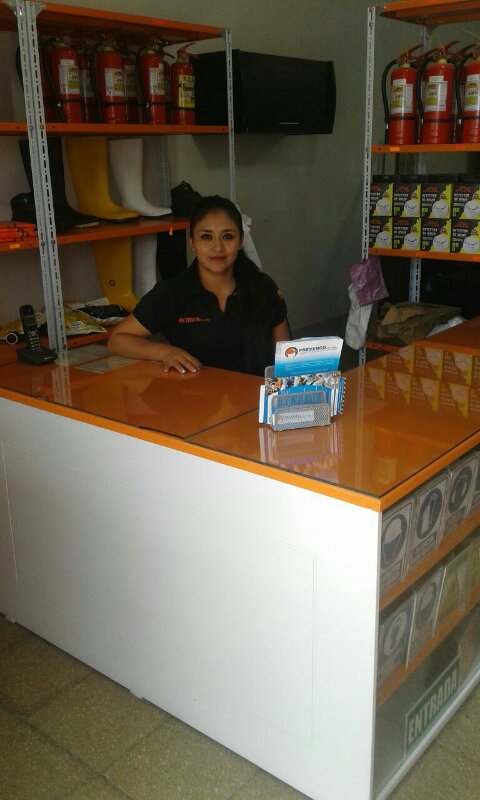 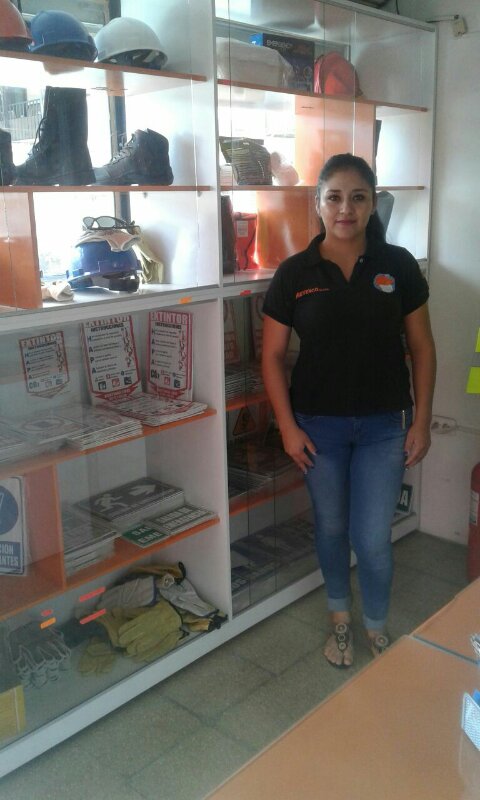 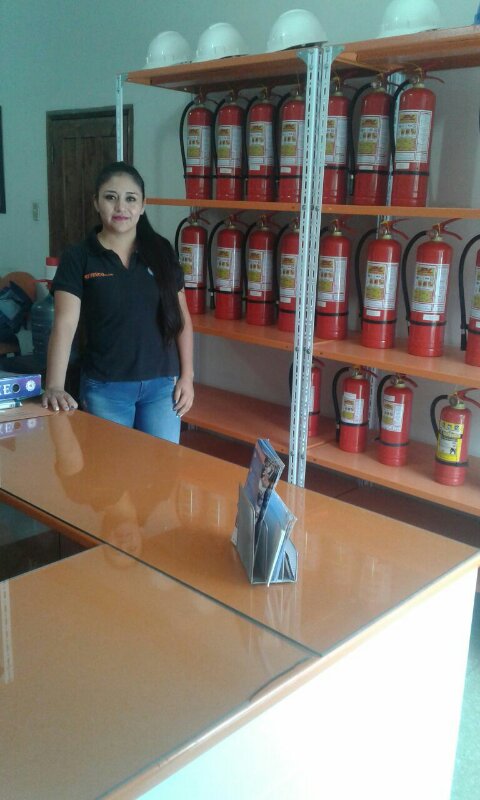 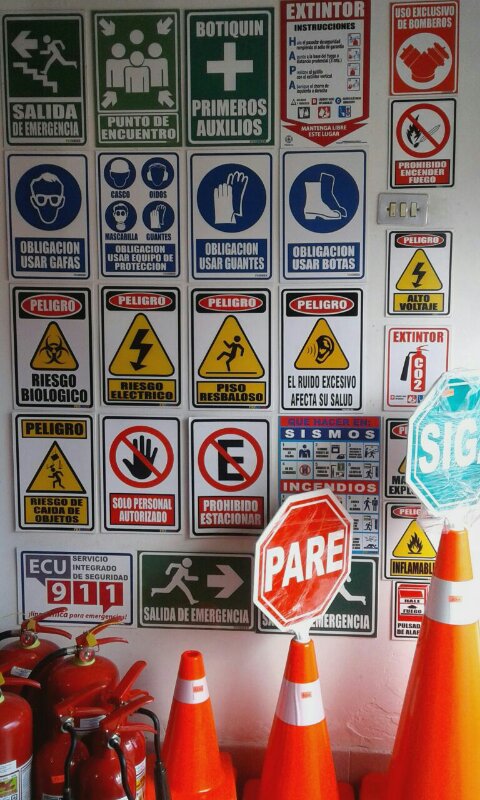 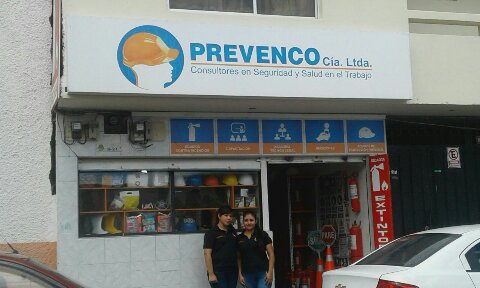 GRACIAS POR SU ATENCIÓN